Межрегиональное управление Федеральной службы по надзору в сфере природопользования
по Астраханской и Волгоградской областям
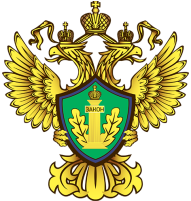 ДОКЛАД
Начальника межрегионального отдела государственной экологической экспертизы, разрешительной деятельности и администрирования платежей
Межрегионального управления Росприроднадзора 
по Астраханской и Волгоградской областям 
Сарсенгалиевой Анастасии Алексеевны

«РАЗРЕШИТЕЛЬНАЯ И ЭКОЛОГИЧЕСКАЯ ДОКУМЕНТАЦИЯ НА ПРЕДПРИЯТИИ»
Обязанность по получению КЭР, подаче декларации о ВОС, разработке программы ПЭК
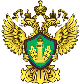 Объекты НВОС
I категория
III категория
IV категория
II категория
ПЭК + Расчет нормативов
-
КЭР
Декларация о ВОС
Отчет о результатах ПЭК
Отчёт 2-ТП (воздух)
Отчет 2-ТП (отходы)
Отчет 2-ТП (рекультивация)
Декларация о плате за НВОС
Информация о реализации плана мероприятий ООС
Отчет о результатах ПЭК
Отчёт 2-ТП (воздух)
Отчет 2-ТП (отходы)
Отчет 2-ТП (рекультивация)
Декларация о плате за НВОС
Отчет об образовании, использовании, обезвреживании, о размещении отходов
Информация о реализации плана мероприятий ООС
Отчетность о выбросах вредных загрязняющих веществ в атмосферный воздух
Отчёт 2-ТП (воздух)
Отчет 2-ТП (отходы)
Отчет о результатах ПЭК
Отчёт 2-ТП (воздух)
Отчет 2-ТП (отходы)
Отчет 2-ТП (рекультивация)
Декларация о плате за НВОС
Информация о реализации программы экологической эффективности
Объекты НВОС I категории и их обязанность по разработке экологической документации
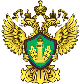 Объект НВОС I категории
Комплексное экологическое разрешение
Программа производственного
экологического контроля
Оснащение автоматическими средствами измерения и учета объема или массы выбросов загрязняющих веществ, сбросов загрязняющих веществ и концентрации загрязняющих веществ стационарные источники
Форма заявки и КЭР утверждены приказом Минприроды России от 11.10.2018 №510
Порядок выдачи КЭР, их переоформления, пересмотра, внесения в них изменений, а также отзыва, утвержден Постановлением Правительства РФ от 13.02.2019 №143
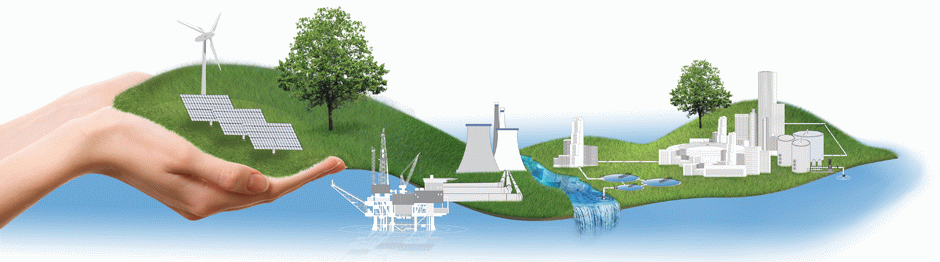 Сроки получения комплексного экологического разрешения
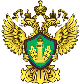 Срок получения КЭР
01.01.2019 – 31.12.2022
01.01.2019 – 31.12.2025
юридические лица и индивидуальные предприниматели, осуществляющие хозяйственную и (или) иную деятельность на объектах I категории, включенных в утвержденный приказом Минприроды России от 18.04.2018 N 154 перечень объектов (ТОП-300)
остальные юридические лица и индивидуальные предприниматели, осуществляющие хозяйственную и (или) иную деятельность на объектах I категории
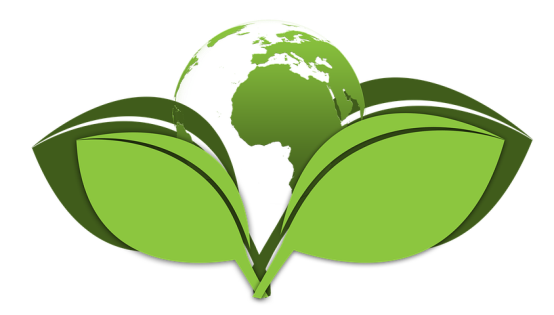 Продление комплексного экологического разрешения
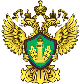 Условия продления
Соблюдение установленных технологических нормативов
Подача заявки 
не позднее чем за 4 месяца до истечения срока действия разрешения
Продление КЭР на 7 лет
Отсутствие задолженности по плате за НВОС
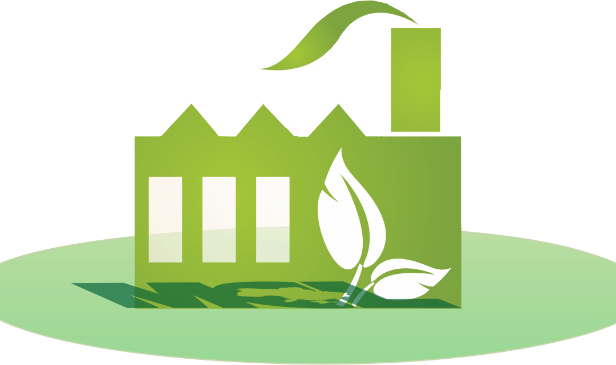 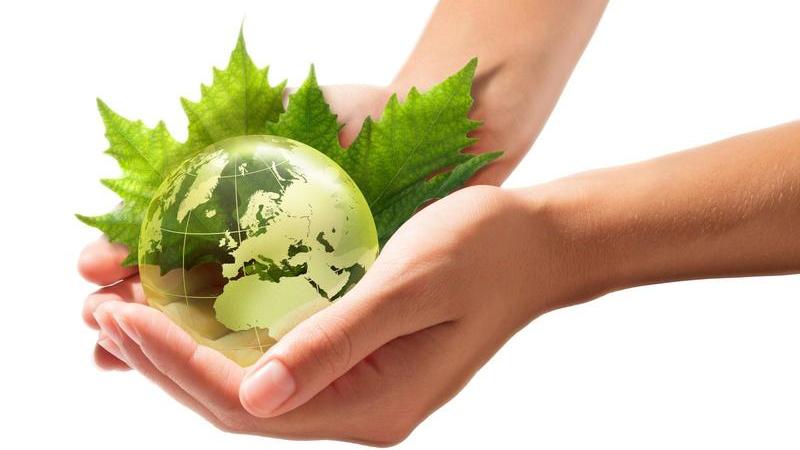 Своевременное представление отчетности
Выполнения программы ПЭЭ 
(при ее наличии)
Пересмотр комплексного экологического разрешения
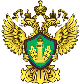 Причина пересмотра
Установленные объемы или массы выбросов загрязняющих веществ, сбросов загрязняющих веществ, лимитов на размещение отходов производства и потребления увеличились не более чем на 70 процентов
Частичный пересмотр КЭР
Подача заявки
по утвержденной форме
Установленные объемы или массы выбросов загрязняющих веществ, сбросов загрязняющих веществ, лимитов на размещение отходов производства и потребления увеличились более чем на 70 процентов
Выдача нового КЭР
Отзыв комплексного экологического разрешения
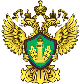 Причина отзыва
Нарушение в течение шести месяцев и более установленных комплексным экологическим разрешением обязательных требований
Обращение в суд территориального органа Росприроднадзора с требованием об отзыве разрешения
Отзыв КЭР
Снятие объекта НВОС с государственного учета объектов, оказывающих негативное воздействие на окружающую среду
Подача заявки о снятии объекта НВОС
Отзыв КЭР
Объекты НВОС II категории и их обязанность по разработке экологической документации
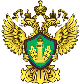 Объект НВОС II категории
Комплексное экологическое разрешение
Декларация о воздействии на окружающую среду
Программа производственного
экологического контроля
При наличии соответствующих отраслевых информационно-технических справочников по наилучшим доступным технологиям вправе получить разрешение
Форма декларации о воздействии на окружающую среду и порядок ее заполнения, утверждены приказом Минприроды России от 11.01.2019 № 509
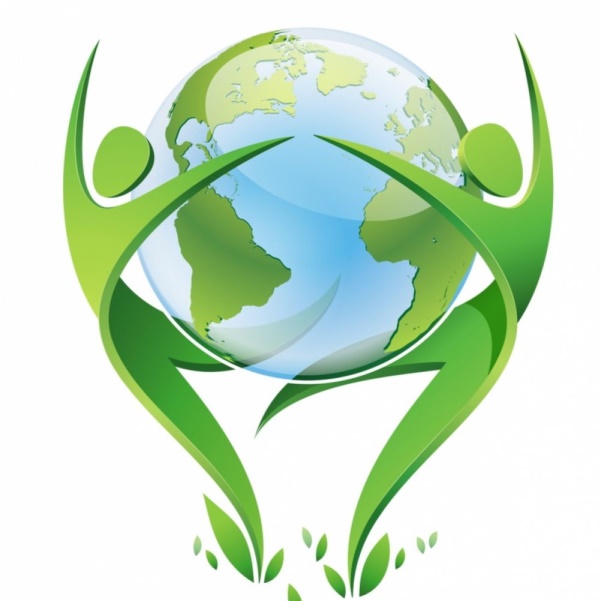 Декларация о воздействии на окружающую среду
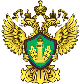 Декларация о ВОС
Основные сведения о заявителе и объекте
Расчет нормативов допустимых выбросов/сбросов радиоактивных, высокотоксичных веществ, веществ обладающих канцерогенными, мутагенными свойствами (веществ I и II классов опасности) при наличии таких веществ в выбросах/сбросах загрязняющих веществ
План повышения экологической эффективности (при временно разрешенных выбросах/сбросах) и информация о его реализации
Обоснование нормативов образования отходов и лимитов на их размещение
Программа производственного экологического контроля
Объекты НВОС III категории и их обязанности по разработке экологической документации
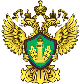 Объект НВОС III категории
Расчеты нормативов допустимых выбросов, нормативов допустимых сбросов радиоактивных, высокотоксичных веществ, веществ, обладающих канцерогенными, мутагенными свойствами (веществ I, II класса опасности) при наличии таких выбросов и сбросов
Отчетность об образовании, использовании, обезвреживании, о размещении отходов
Программа производственного
экологического контроля
Статья 67 Федерального закона от 10.01.2002 № 7-ФЗ
Приказ Минприроды России   от 28.02.2018 № 74
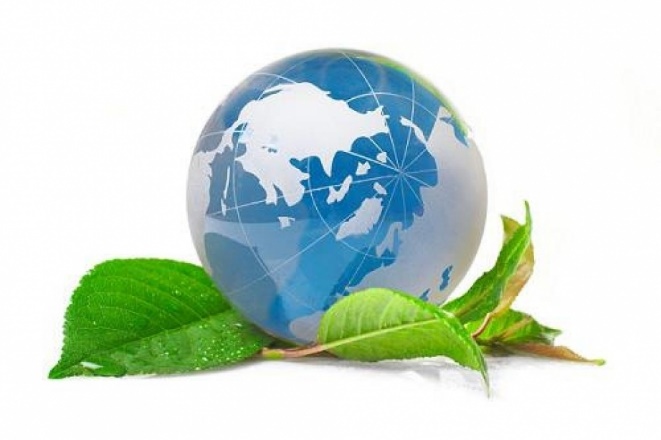 Приказ Минприроды России от 14.06.2018 № 261
Приказ Минприроды России от 16.10.2018 N 522
Содержание  программы производственного экологического контроля
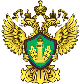 Программа ПЭК
Сведения об инвентаризации выбросов загрязняющих веществ в атмосферный воздух и их источников
Сведения об инвентаризации сбросов загрязняющих веществ в окружающую среду и их источников
Сведения об инвентаризации отходов производства и потребления и объектов их размещения
Сведения о подразделениях и (или) должностных лицах, отвечающих за осуществление ПЭК
Сведения о периодичности и методах осуществления ПЭК, местах отбора проб и методиках (методах) измерений
Сведения о собственных и (или) привлекаемых испытательных лабораториях (центрах), аккредитованных в соответствии с законодательством Российской Федерации об аккредитации в национальной системе аккредитации
Сведения об инвентаризации выбросов загрязняющих веществ
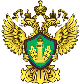 Сведения об инвентаризации выбросов загрязняющих веществ в атмосферный воздух и их источников
сведения об инвентаризации выбросов загрязняющих веществ в атмосферный воздух, ее последней корректировке
показатель суммарной массы выбросов отдельно по каждому загрязняющему веществу по каждому источнику и по объекту в целом, в том числе с указанием загрязняющих веществ, характеризующих применяемые технологии и особенности производственного процесса на объекте, так называемые маркерные вещества
сроки проведения инвентаризации выбросов и их стационарных источников, корректировки ее данных
Производственный контроль в области охраны атмосферного воздуха
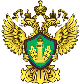 Производственный контроль в области охраны атмосферного воздуха
перечень нормативных документов, стандартов организации, регламентирующих требования к методам производственного контроля в области охраны атмосферного воздуха
план-график контроля стационарных источников выбросов
план-график проведения наблюдений за загрязнением атмосферного воздуха
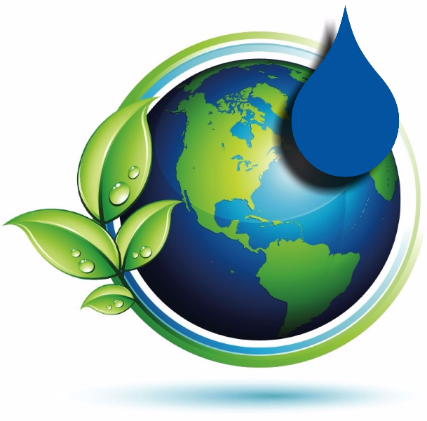 Сведения об инвентаризации отходов производства и потребления
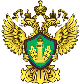 Сведения об инвентаризации отходов производства и потребления и объектов их размещения
сведения об отходах, образующихся в процессе хозяйственной и (или) иной деятельности, в соответствии с федеральным классификационным каталогом отходов
сведения об объектах размещения отходов на данном объекте в соответствии с государственным реестром объектов размещения отходов
сведения об инвентаризации объектов размещения отходов в соответствии с Правилами инвентаризации объектов размещения отходов, утвержденными приказом Минприроды России от 25 февраля 2010 г. N 49
сроки проведения инвентаризации объектов размещения отходов в соответствии с Правилами инвентаризации объектов размещения отходов, утвержденными приказом Минприроды России от 25 февраля 2010 г. N 49
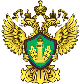 СПАСИБО ЗА ВНИМАНИЕ!